ES Unit 6                                                    1/21/16
Lesson 7
SWBAT understand the theory of tragedy of the commons through a real world situation. Do Now: How is the fishing industry an example of tragedy of the commons?
Reminder!
Socratic Seminar make-up at lunch
Tragedy of the Commons Lab
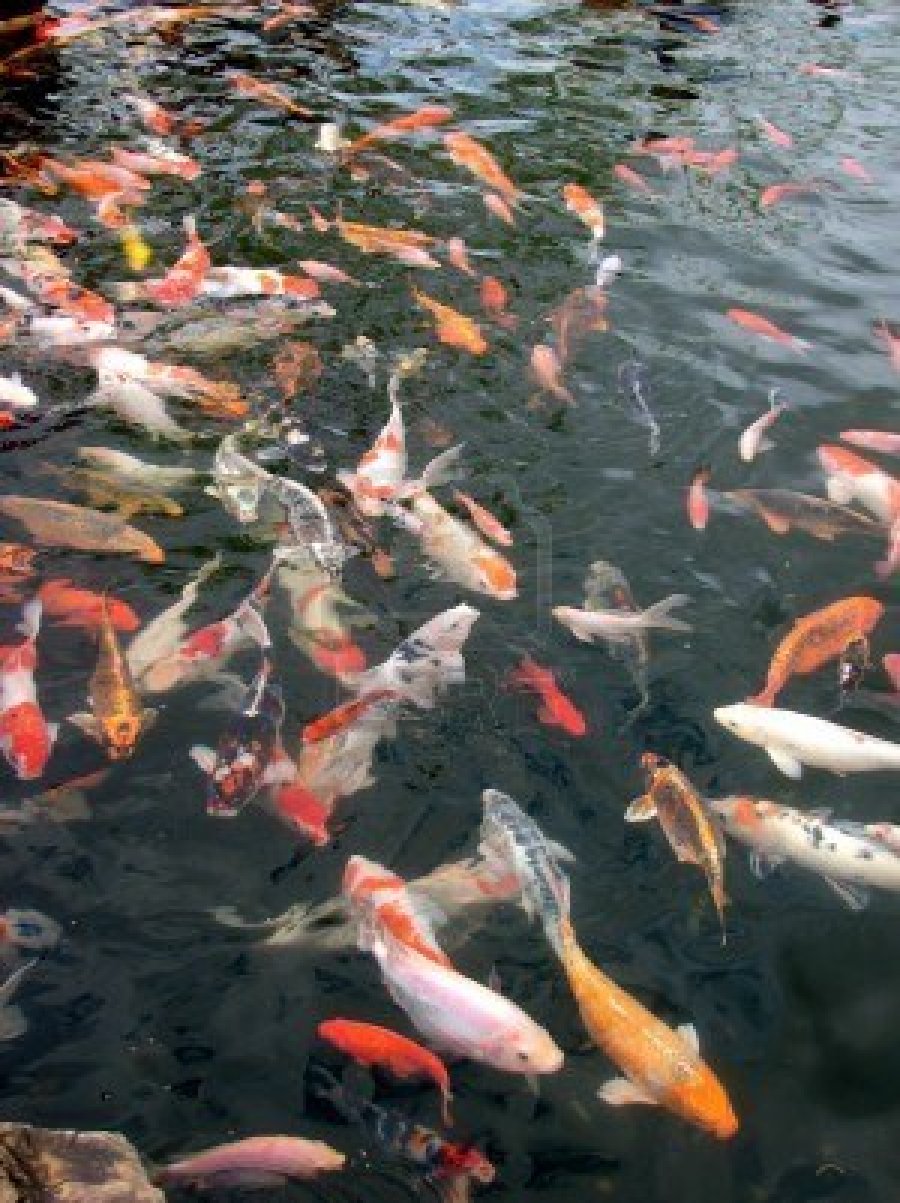 Review
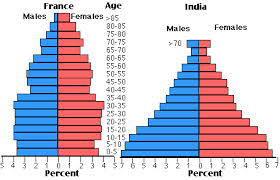 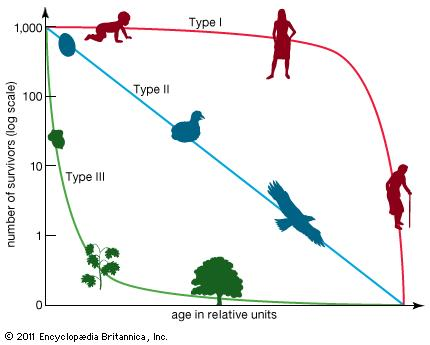 Lab Rules
Do NOT eat the fish!
Behave like adults
Round 1
Decide who will fish first for each year (everyone should get a chance to fish first).
No talking! You may not persuade your group members to take more or less fish.
Continue for 3 years OR until you run out of fish.
After each year call me over to replenish the fish
Fill in the group totals
STOP after round 1.
Round 2
You may communicate with your group members!
Follow the same procedure as round 1.
When you are finished, answer the analysis questions.
Homework
Finish the analysis questions if you did not do so in class.
Study for your exam!